Holidays
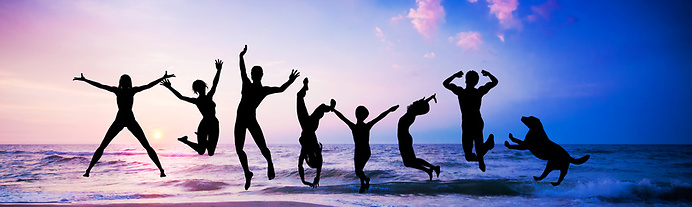 Easter
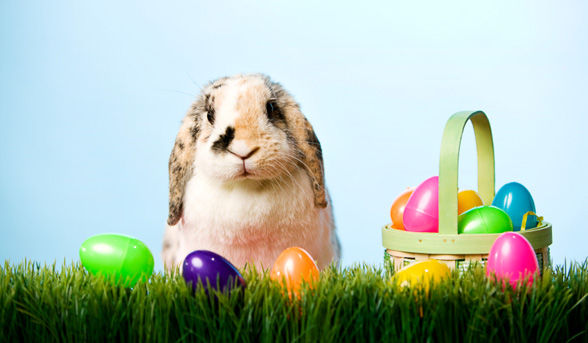 Halloween
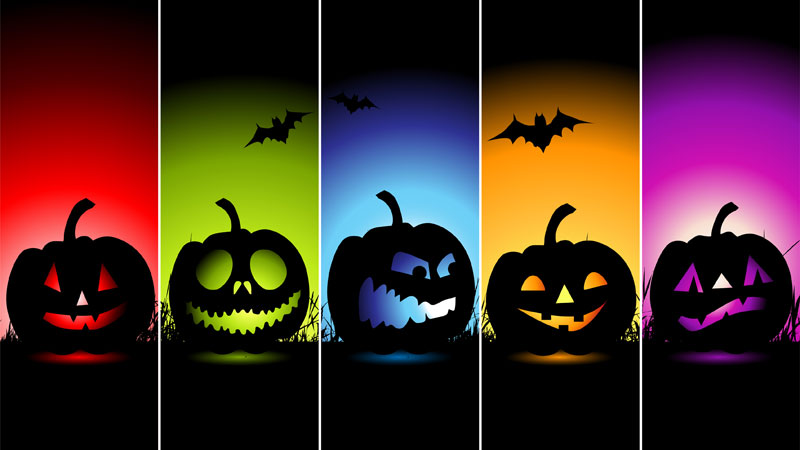 Christmas
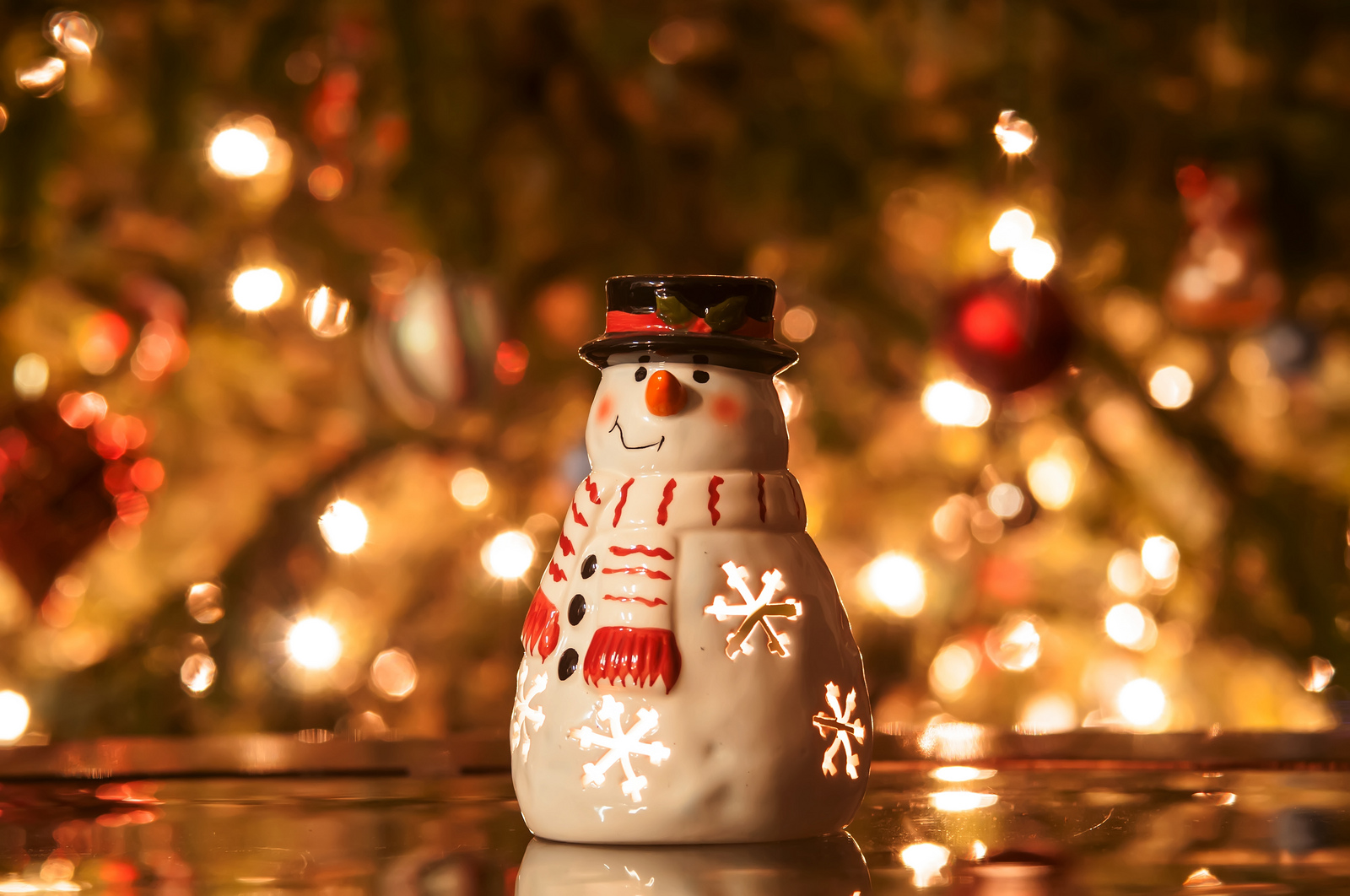 Chinese New Year
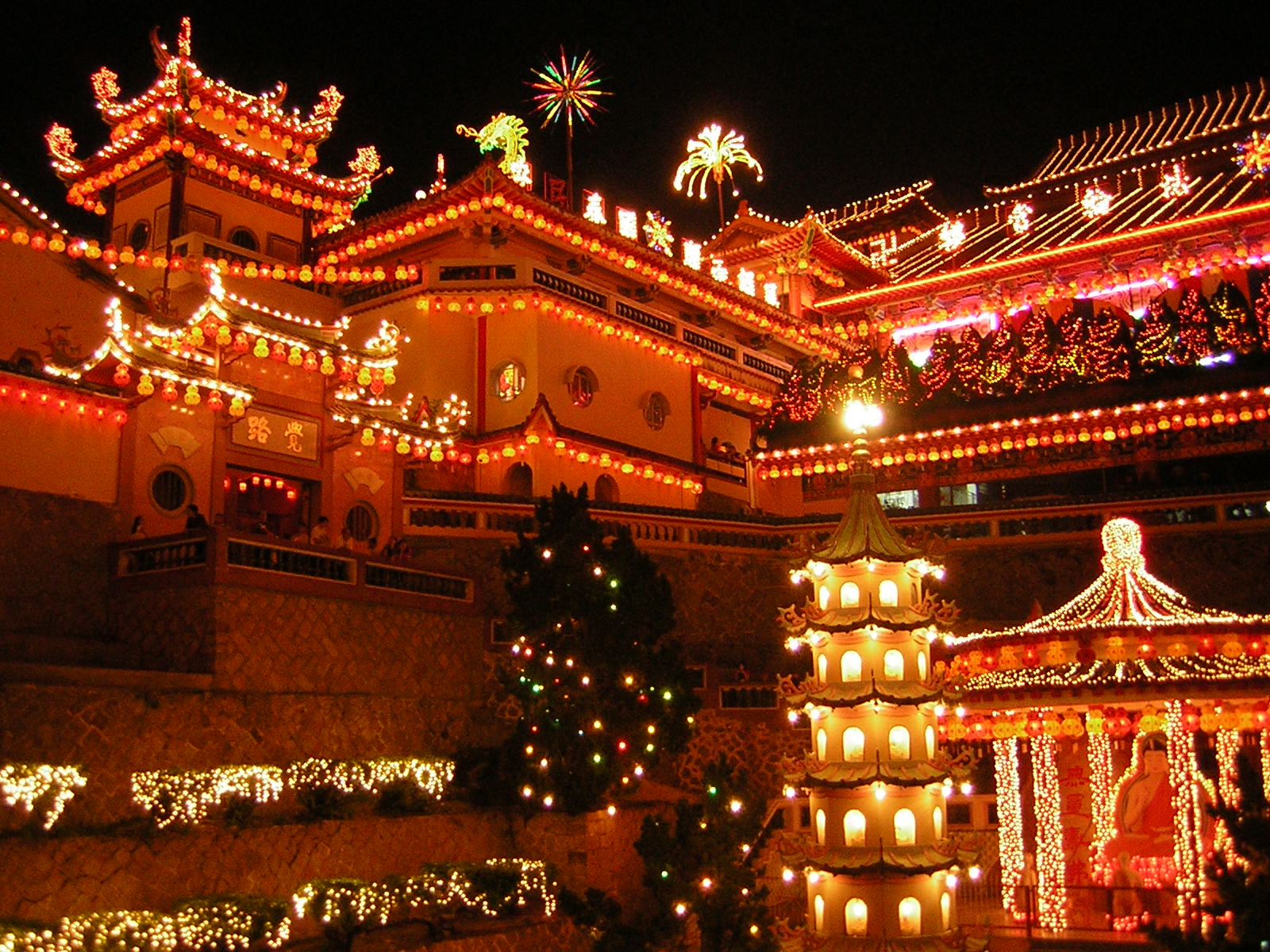